Picture Dictionary – Chicken, Pig, Cow
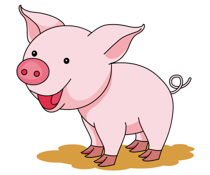 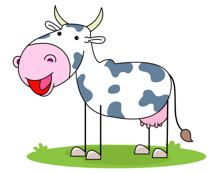 pig
cow
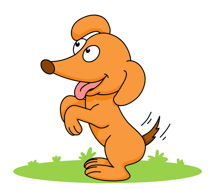 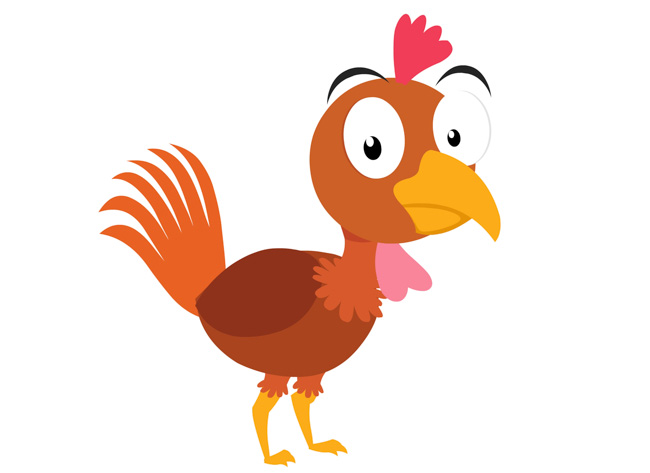 tail
chicken
dog
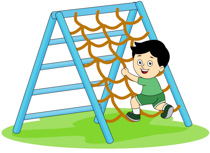 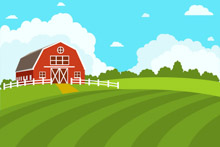 climb
barn
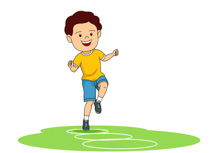 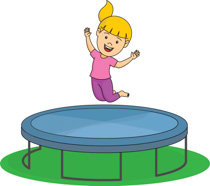 play
jump
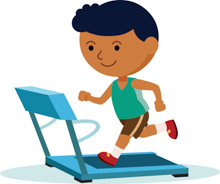 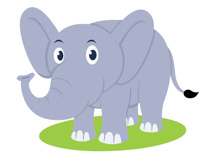 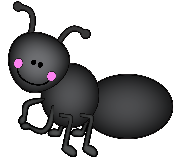 run
big
small
Created by Nicole Fortin (CSPO) Images from Classroom Clipart and Dancing Crayons
Use the picture dictionary and write the word for each image.
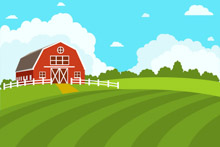 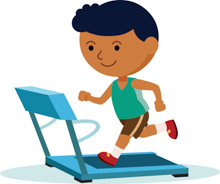 _______________
_______________
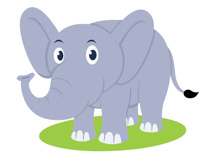 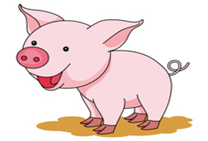 __________
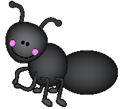 _______________
____________
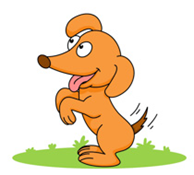 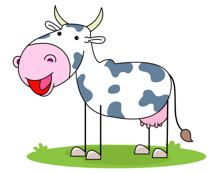 ___________
_____________
_______________
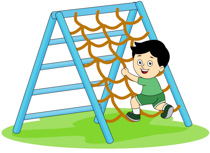 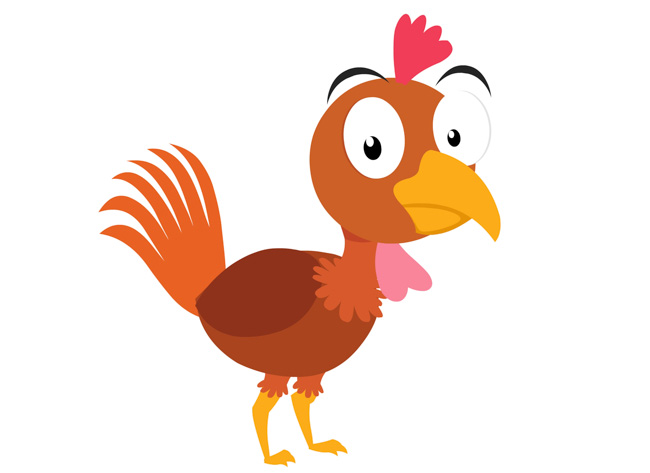 ____________________
_________________
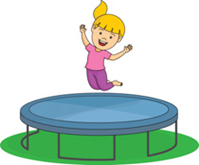 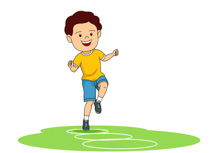 __________________
_______________
Created by Nicole Fortin (CSPO) Images from Classroom Clipart and Dancing Crayons
Find the words in the puzzle
small       big       run       play
     
   jump       climb       barn     tail   

    dog       chicken       pig       cow
Created by Nicole Fortin (CSPO) Images from Classroom Clipart
Song:  Old Macdonal Had a Farm

When you click on the following link, you will find flashcards, the lyrics to the song and the video.  

https://supersimple.com/song/old-macdonald/
Draw a picture of three animals on your farm.
Created by Nicole Fortin (CSPO) Images from Classroom Clipart and Dancing Crayons
Song #2 – Picture Dictionary for “The Animals on the Farm”
https://supersimple.com/song/animals-on-the-farm/
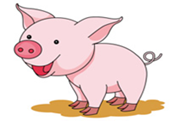 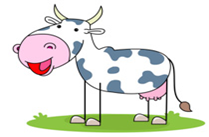 pig - pigs
cow - cows
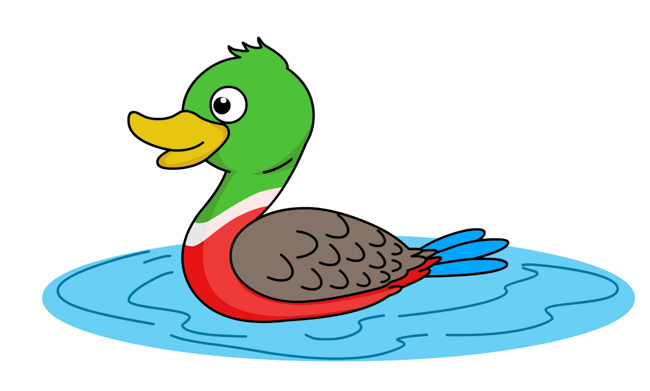 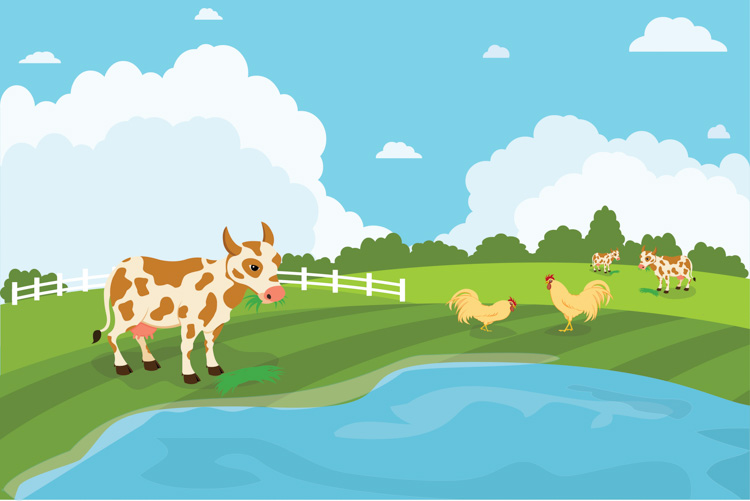 farm
duck- ducks
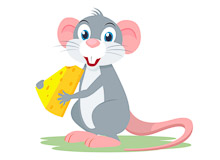 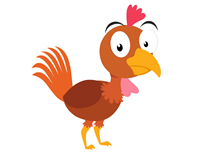 mouse - mice
chicken - chickens
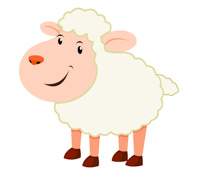 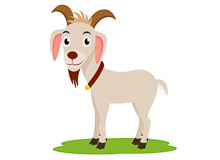 goat - goats
sheep
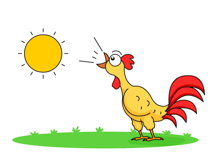 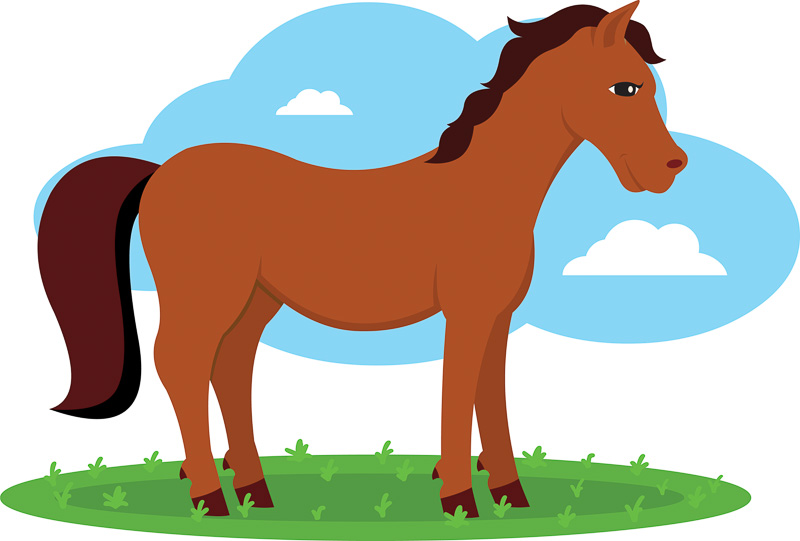 rooster - roosters
horse - horses
Created by Nicole Fortin (CSPO) Images from Classroom Clipart and Dancing Crayons.